A Facebook Experiment
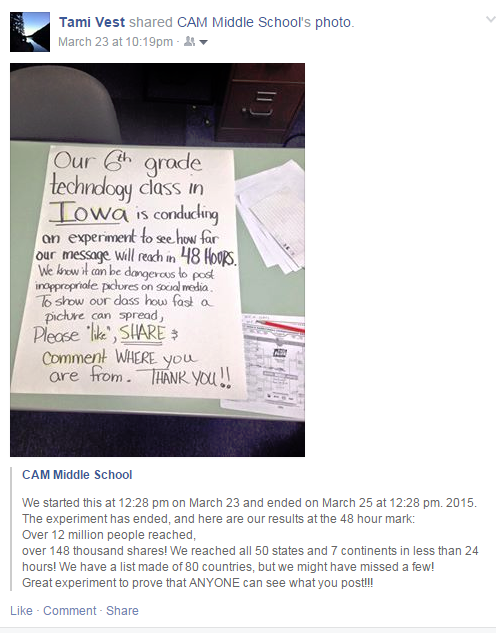 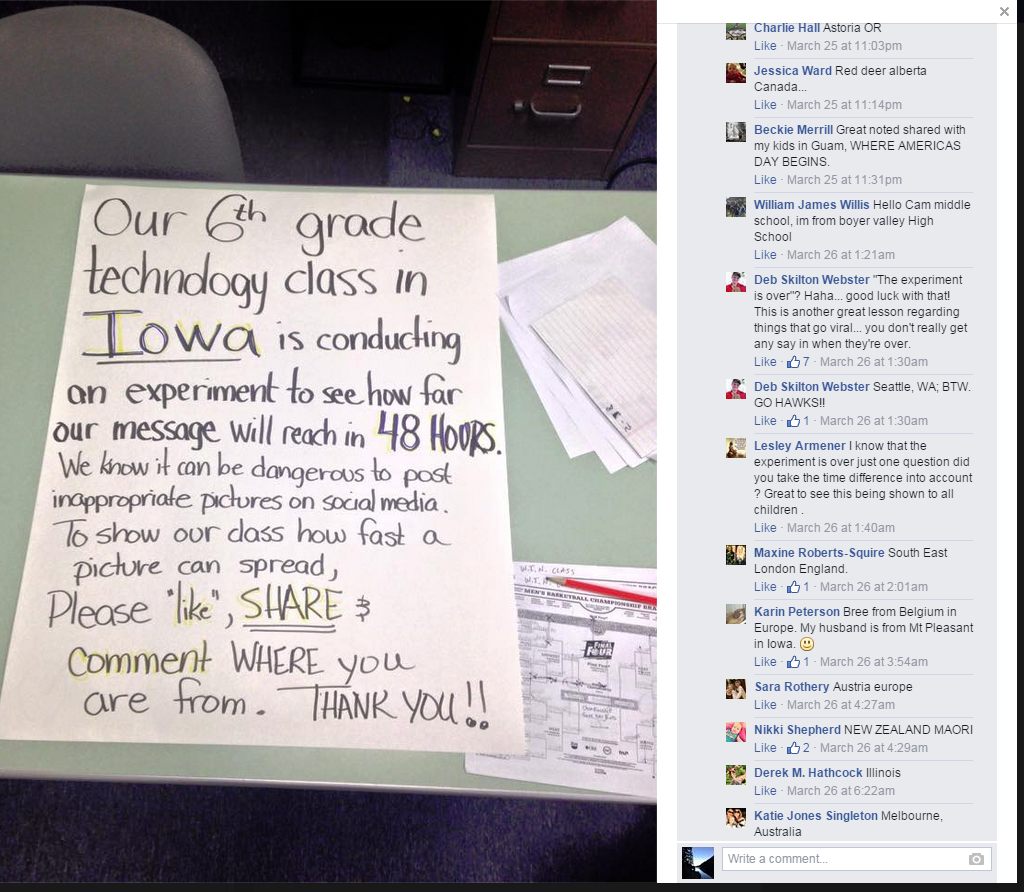 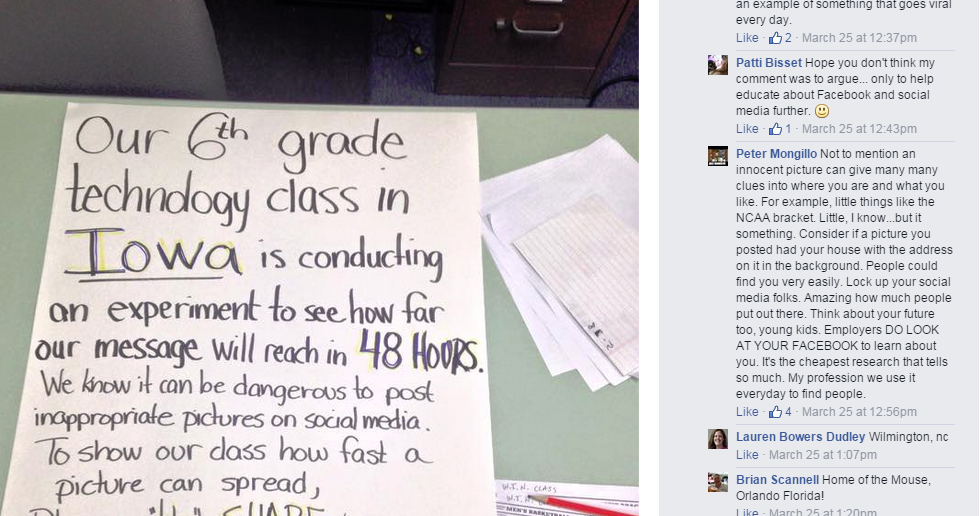 Other people weigh in
Other people weigh in
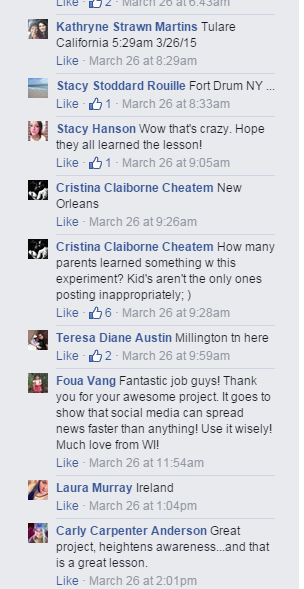 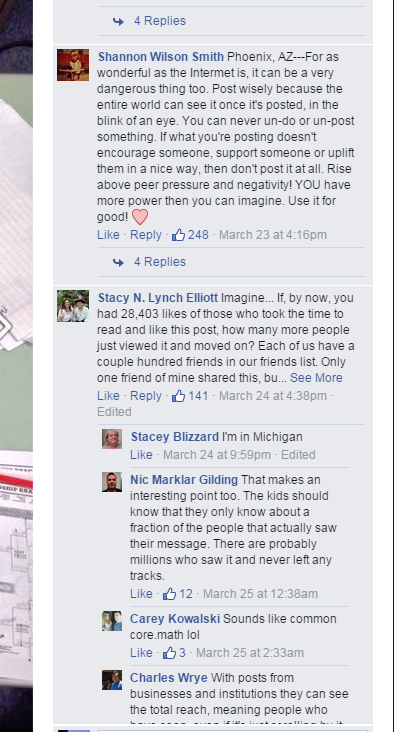 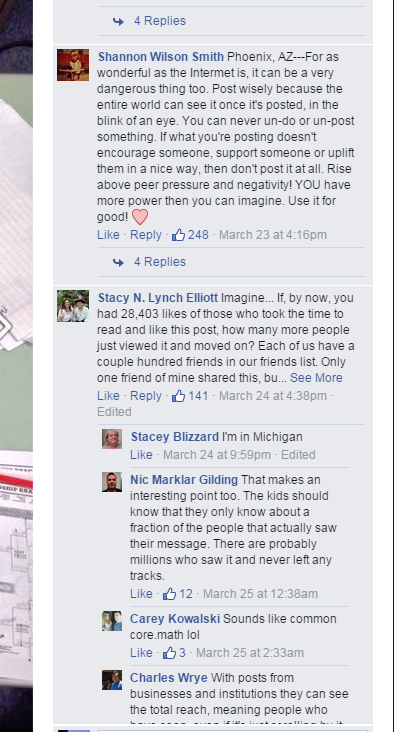 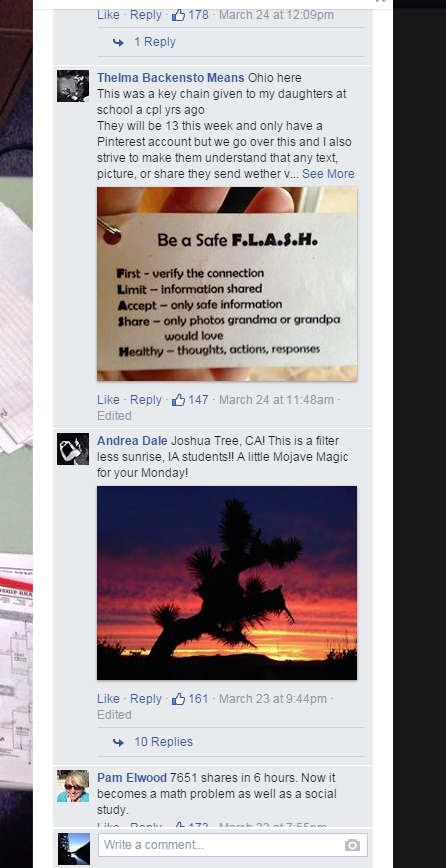 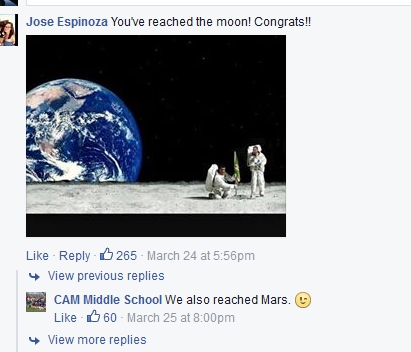